External Workspaces in SimCorp
A short presentation of our experience with using External Workspaces
Dyalog Confusermeeting, Sicily 2015, Stig Nielsen, SimCorp
A bit about SimCorp and SimCorp Dimension
SimCorp is a Danish company founded in 1971
Subsidiaries in Australia, Austria, Belgium, Canada, Denmark, Finland, France, Germany, Hong Kong, Luxembourg, Netherlands, Norway, Singapore, Sweden, Switzerland, Ukraine, United Arab Emirates, United Kingdom and USA
SimCorp Dimension is an investment/asset management system, covering all aspects of back, middle and front office tasks on one single database.
SimCorp has 1241 employees worldwide
SimCorp Dimension is mainly developed in APL, partly in C#
300 developers (200 APL and 100 C#?)
73000+ functions with 1,66 mill lines of APL code (excl. comments and blank lines!)
2
[Speaker Notes: To give an idea of the size of our product and organisation.]
A typical setup
SimCorp Dimension file and DB server
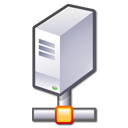 Calculations servers
Batch servers
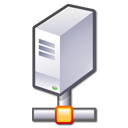 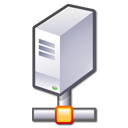 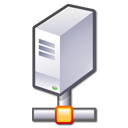 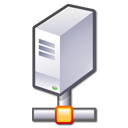 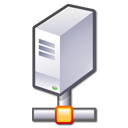 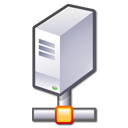 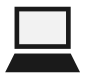 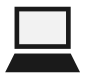 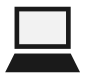 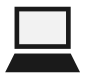 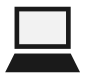 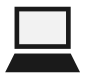 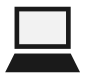 400MB
300MB
200MB
300MB
400MB
500MB
200MB
3
[Speaker Notes: Old fasion way with no local installation (we have it, but not used every where)
Memory usage is not a problem in this setup]
An even more typical setup
SimCorp Dimension file and DB server
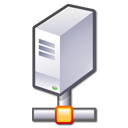 Calculations servers
Batch servers
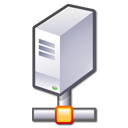 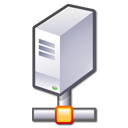 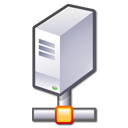 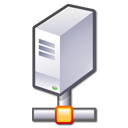 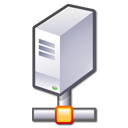 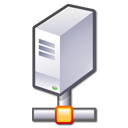 Citrix Server Farm
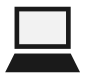 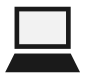 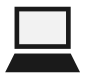 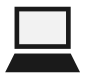 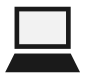 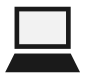 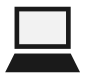 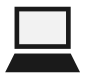 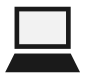 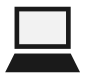 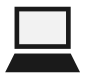 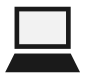 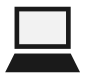 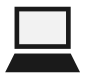 400MB
300MB
200MB
300MB
400MB
500MB
200MB
4
[Speaker Notes: On a Citrix server it becomes interesting to think about memory footprint.]
The Main Workspace
Free Workspace
Additional loaded application functions
Various data caches 
(46 MB)
Initial loaded functions and ”variables” (58 MB)
⊃⍴⎕NL 2
110742
⊃⍴⎕NL 3
23647
5
[Speaker Notes: Huge number of variables that are actually ”constants”. Extensive framework with many rarely used functions.
Tell about modules and creation of ”main.dws”]
The New Main Workspace
Shared data cache
Free Workspace
Read/
Write
External Workspace
Additional loaded application functions
Various data caches 
(46 MB)
Read
only
Initial loaded functions and ”variables” (58 MB)
6
[Speaker Notes: Can either choose to only let main WS be stored as EW or all functions (to get rid of module load)
Morten mentioned that a ”shared dynamic data cache” is in the pipeline! Could be very interesting to us!!!
Functions and constants are static (read only), while data cache is dynamic (R/W).]
The New Main Workspace
Free Workspace
Old initial ”Main” WS:
   ⊃⍴⎕NL 3
23647

With full External WS
   ⊃⍴⎕NL 3
73917
External Workspace
Additional loaded application functions
Various data caches 
(46 MB)
Initial loaded functions and ”variables” (58 MB)
7
[Speaker Notes: Almost ”Clear” WS with 73917 functions!
Data caches put back to WS until we get the “thing” from Dyalog]
Processes sharing External Workspace
Free Workspace
External Workspace
Additional loaded application functions
Various data caches 
(46 MB)
Initial loaded functions and ”variables” (58 MB)
8
[Speaker Notes: Once loaded from EW, all succeeding processes share the same ”data” – i.e. kept out of WS]
What we actually need it for!
Dyalog APL WS
”Isolates”
Mortens version
9
[Speaker Notes: Saving a few 100 MB’s on a Citrix server is not the primary reason to use EW for us. Start looking at parallelization made it clear that something like this is needed.]
What we actually need it for!
SimCorp APL WS
”Isolates”
SimCorp version
10
[Speaker Notes: Where we really could benefit from Isolates, is to spawn clones of main WS to split up and parallelize e.g. calculations (aka “worker bees”)]
Some figures
1. load with External Workspace (EW) main WS only is appr. 16% faster
1. load with EW containing all functions is appr. 25% slower than loading the main WS
2. load with EW (containing main only) is appr. 48% faster
2. load with EW (containing all functions) is in our case 13% faster than loading the main WS only (in the old way)
Workspace memory consumption reduced with 58 MB per process
These 58 MB are only loaded once regardless of the number of processes on the same machine
11
[Speaker Notes: NB! You get a small penalty when you start to use functions/variables not yet loaded into memory map.]
Benefits
No more VALUE ERROR’s due to missing functions in WS!
Smaller memory footprint with multiple processes
Faster load when many processes on same machine (e.g. Citrix)
Smaller MAXWS
Only functions that are used are loaded

THE END!
12